ΑΝΩΤΑΤΗ ΣΧΟΛΗ ΠΑΙΔΑΓΩΓΙΚΗΣ ΚΑΙ ΤΕΧΝΟΛΟΓΙΚΗΣ ΕΚΠΑΙΔΕΥΣΗ
ΠΑΡΑΡΤΗΜΑ ΒΟΛΟΥ
ΛΑΜΠΕΣ ΕΞΟΙΚΟΝΟΜΗΣΗΣ ΕΝΕΡΓΕΙΑΣ
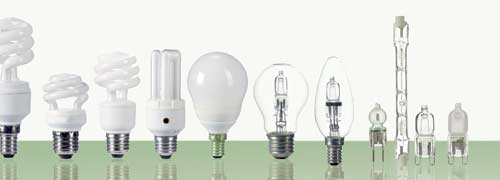 Τσαγκαράκης Νικόλαος

Βόλος 2014
Ενεργειακή κατάταξη λαμπτήρων
Βάση ευρωπαϊκών οδηγιών όλες οι συσκευές κατατάσσονται σε ενεργειακές κατηγορίες βάση της ενέργειας που καταναλώνουν.
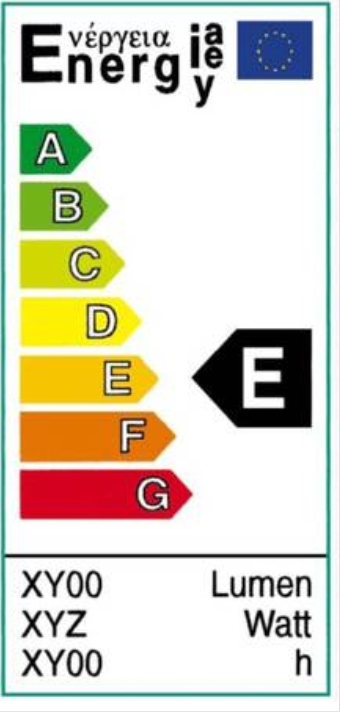 Είδη Λαμπτήρων-Λάμπες πυρακτώσεως
Ο λαμπτήρας πυράκτωσης περιλαμβάνει ένα λεπτό μεταλλικό νήμα βολφραμίου, τυλιγμένο σε σπείρες. Σε αυτό εφαρμόζεται η ηλεκτρική τάση η οποία θέτει τα ηλεκτρικά φορτία σε κίνηση η οποία εξαναγκάζει το νήμα να φωτοβολεί από τη θέρμανσή του. Η κατασκευή αυτή περικλείεται σε γυάλινη σφαιρική.
Διάρκεια ζωής περίπου 750 - 1500 ώρες συνεχούς λειτουργίας.
Άμεση απόδοση του φωτός.
Δυνατότητα ρύθμισης του φωτός.
Η χρήση των κοινών αυτών λαμπτήρων σήμερα, μειώνεται συνεχώς.
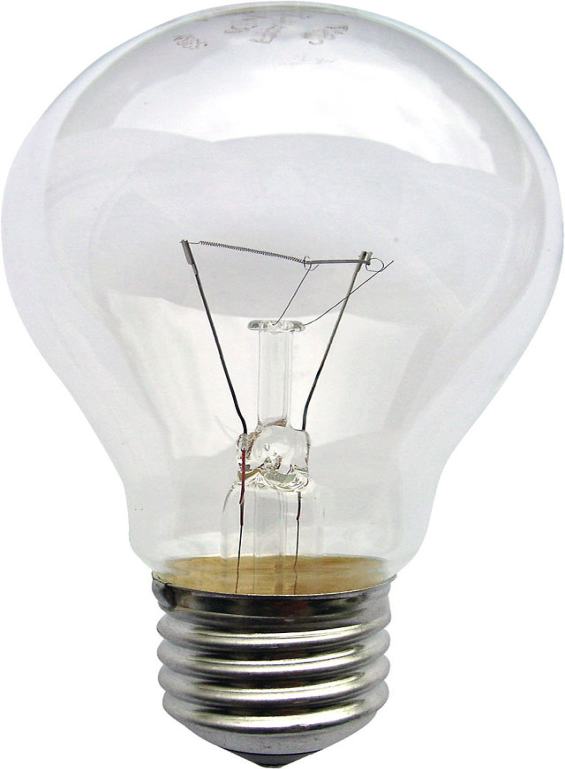 Είδη Λαμπτήρων-Λάμπες αλογόνου
Βελτιωμένοι λαμπτήρες πυρακτώσεως με τεχνολογία αλογόνου ανάλογης μορφής και ποιότητας φωτός με τους κλασσικούς.
Διπλάσια διάρκεια ζωής.
Χαμηλότερη κατανάλωση ενέργειας 20%-45%.
Μεγαλύτερη διάρκεια ζωής.
Άμεση απόδοση του φωτός.
Δυνατότητα ρύθμισης του φωτός.
Είδη Λαμπτήρων-Λάμπες φθορισμού
Πλεονεκτήματα
Ο λαμπτήρας φθορισμού είναι ένας λαμπτήρας εκκένωσης αερίου ο οποίος χρησιμοποιεί ηλεκτρισμό για την διέγερση ατμών υδραργύρου.
Καταναλώνουν πολύ λιγότερη ενέργεια (65%-85%), αποδίδοντας ίδιας έντασης φωτισμό.
Αντέχουν αρκετά περισσότερο, σε σχέση με τους λαμπτήρες πυρακτώσεως. (> 10000 ώρες)
Δεν θερμαίνονται πολύ.
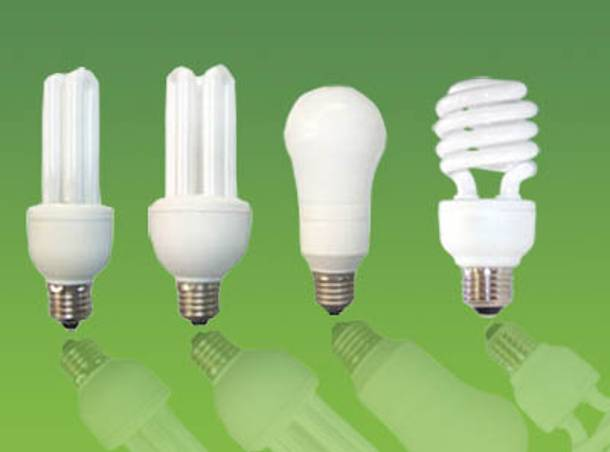 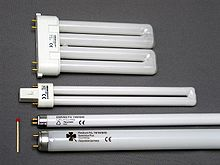 Είδη Λαμπτήρων-Λάμπες φθορισμού
Μειονεκτήματα
Είναι πιο ακριβές
Όταν πλησιάζουν προς το τέλος του κύκλου ζωής τους μπορεί να τρεμοπαίζουν.
Δεν δέχονται ροοστάτη για ρύθμιση της έντασης.
Όταν σπάσει ο λαμπτήρας, ο υδράργυρος διαχέεται στην ατμόσφαιρα και στο χώρο γενικότερα.
Αργή απόδοση του πλήρες όγκου φωτός.
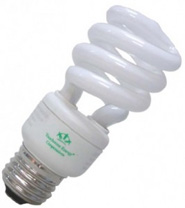 Είδη Λαμπτήρων-Λάμπες διόδων φωτοεκπομπής LED
Πλεονεκτήματα
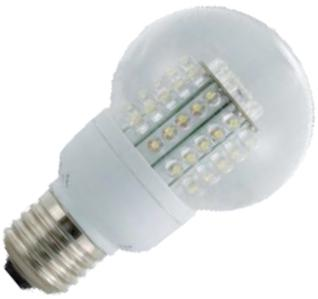 Μέγιστη εξοικονόμηση ενέργειας έως 90% σε σχέση με τις πυρακτώσεως.
Είναι φιλικές στο περιβάλλον.
Έχουν γρήγορη απόκριση.
Αντίσταση σε κραδασμούς.
Οι ώρες λειτουργίας τους κυμαίνονται από 35.000 έως 50.000 ώρες.
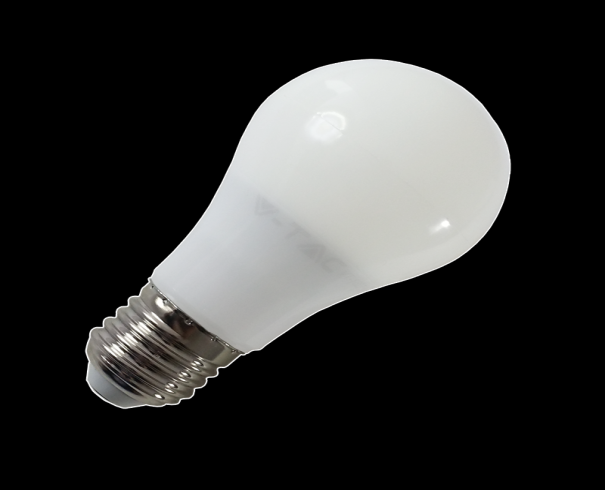 Είδη Λαμπτήρων-Λάμπες διόδων φωτοεκπομπής LED
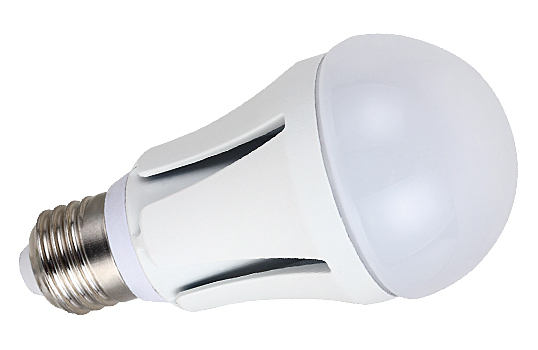 Υψηλό αρχικό κόστος.
Ευαισθησία στην Τάση.
Εξάρτηση από τη θερμοκρασία.
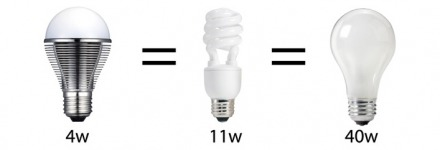 Βιβλιογραφία
Cockcroft, L. (2009). Traditional light bulbs to be phased out in favour of low-energy alternative. The Daily Telegraph.
Wikipedia (2014). Λαμπτήρας πυράκτωσης. [ONLINE] Available at: http://el.wikipedia.org/wiki/%CE%9B%CE%B1%CE%BC%CF%80%CF%84%CE%AE%CF%81%CE%B1%CF%82_%CF%80%CF%85%CF%81%CE%AC%CE%BA%CF%84%CF%89%CF%83%CE%B7%CF%82. [Last Accessed 11/12/2014].
Ευρωπαϊκή Επιτροπή, Γ. Δ. (2010). Νέοι τύποι λαμπτήρων - νέα συσκευασία. B-1049 Βρυξέλλες: Ευρωπαϊκή Επιτροπή.
ΕΥΧΑΡΙΣΤΩ ΓΙΑ ΤΟΝ ΧΡΟΝΟ ΣΑΣ
ΕΡΩΤΗΣΕΙΣ;